World War I
Causes
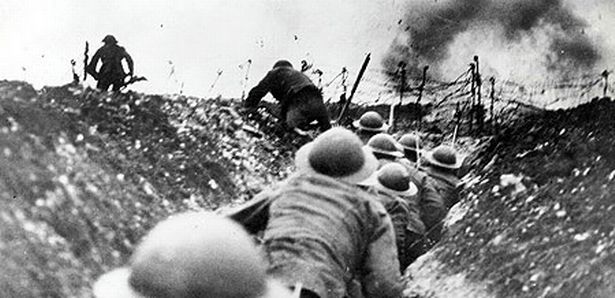 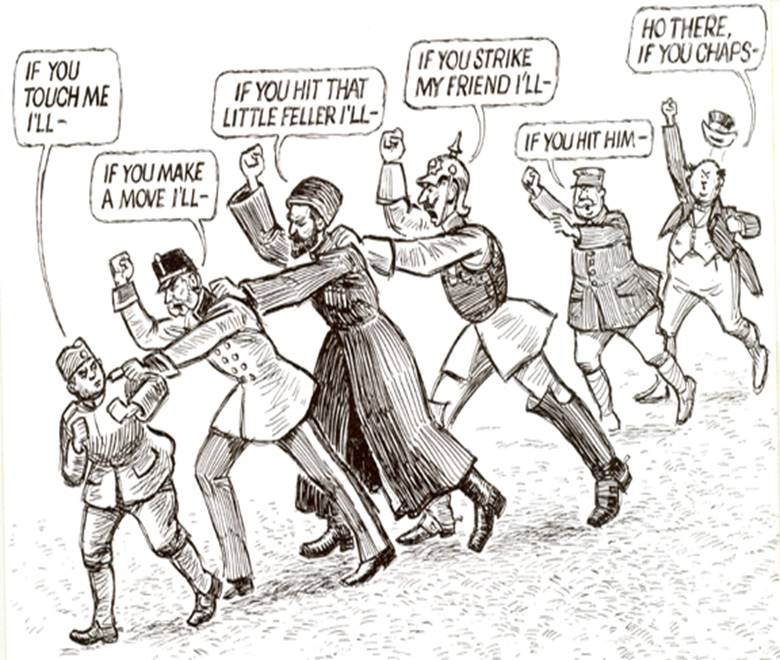 Objects:
 
People:
 
Time/Title: 
 
Inferences: Because I see ___________________, I can infer…
 

 
Conclusion: The most important thing in this cartoon is _________________ because it sends the message that…
Militarism 
*A rise in military sending and influence of government policies

*Preference for force as a solution to problems
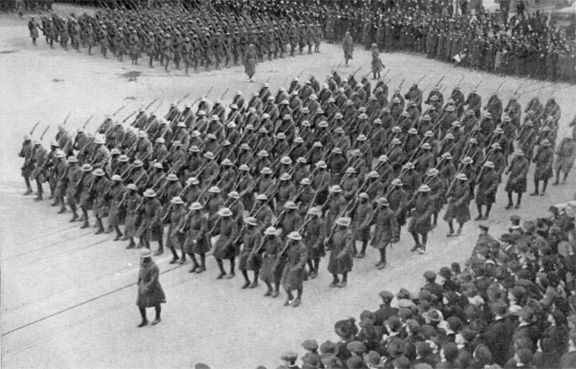 Alliance System
*Defense agreement among nations
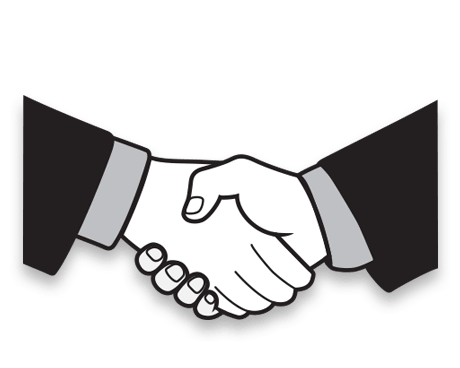 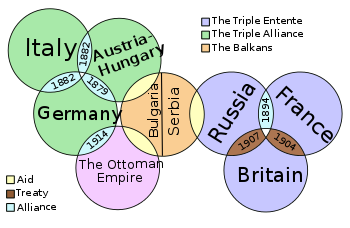 Imperialism 
*Type of government that seeks to increase its size/power by forcing or politically influencing other countries to submit to their rule.
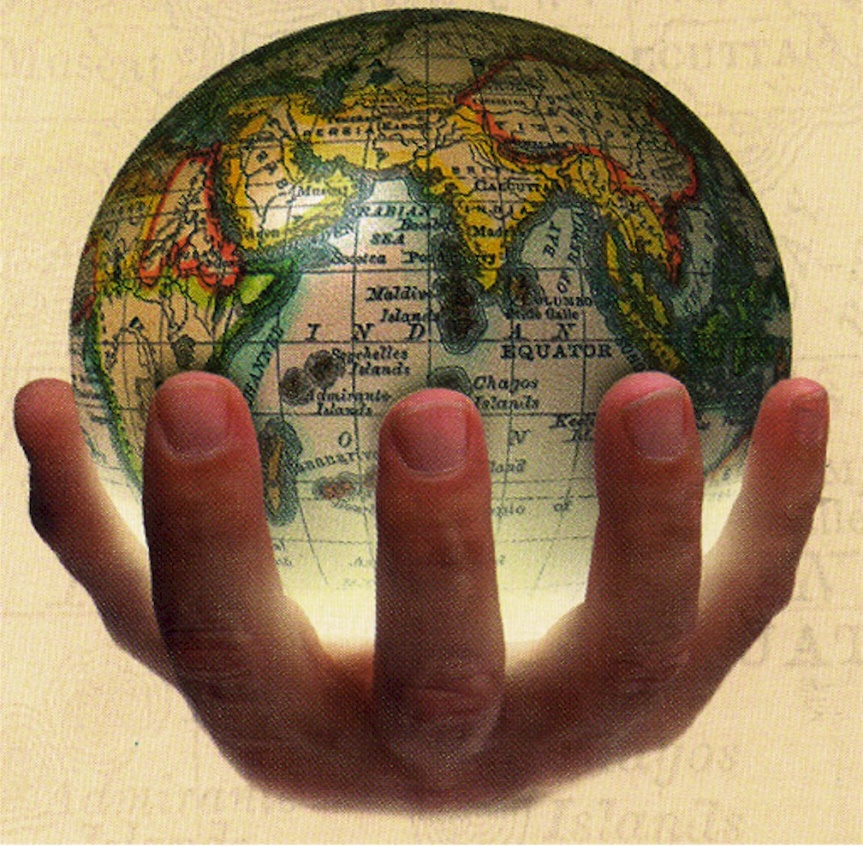 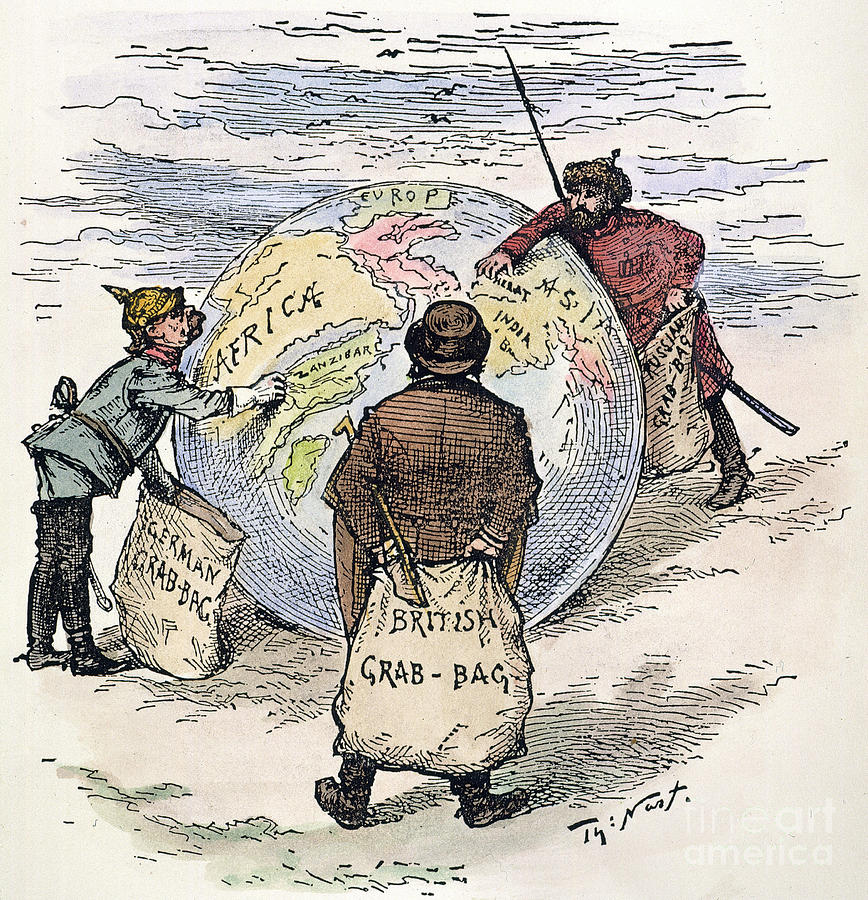 Nationalism 
*Feeling of intense loyalty to one’s country
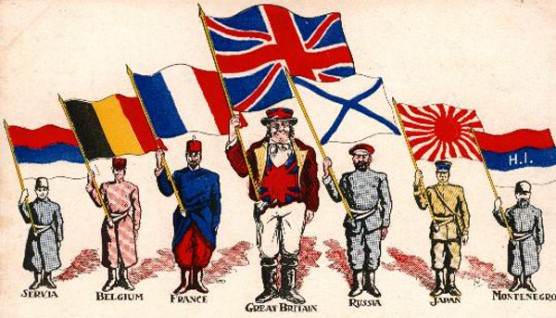 Assassination of Archduke Franz Ferdinand 
*Serbian nationalist shot heir presumptive to the Austro-Hungarian throne in 1914

*Triggered actions leading to WWI
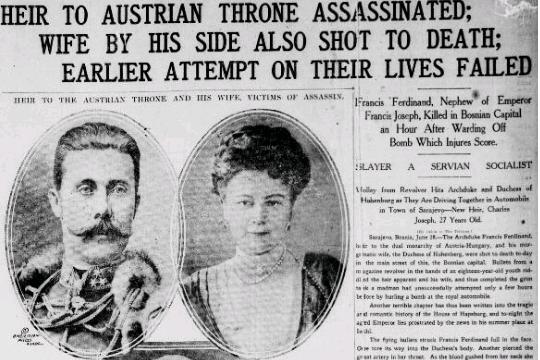 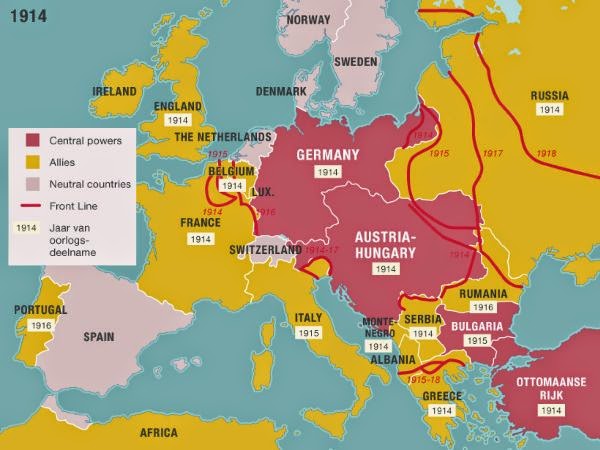 How do you think industrialization effected combat during World War I?
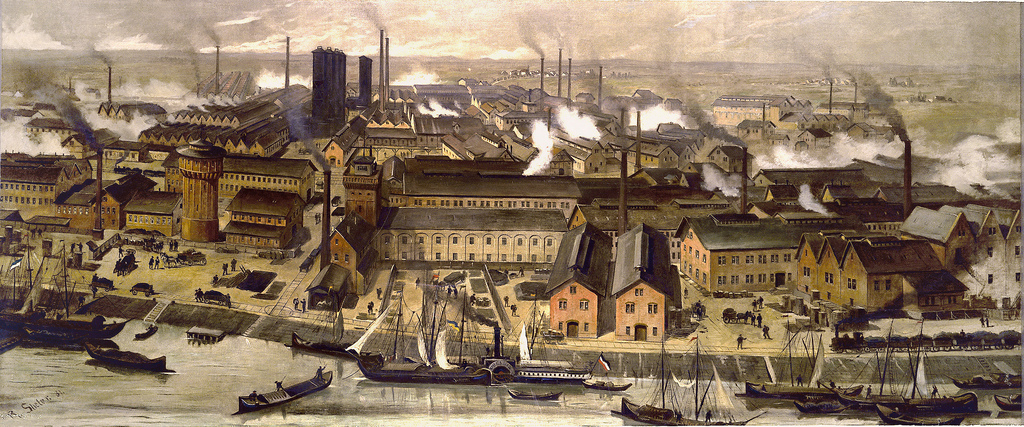 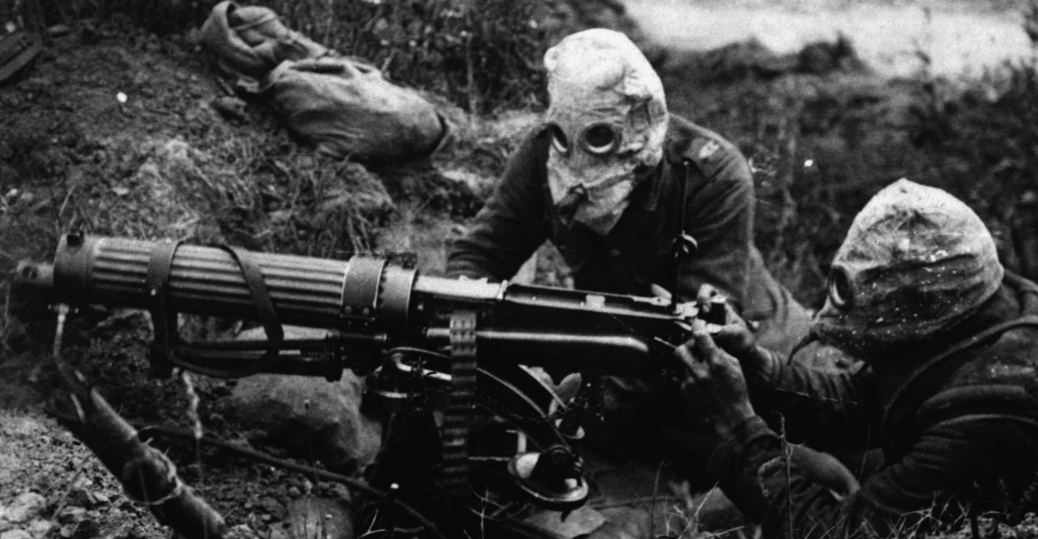 Trench Warfare
*Fighting where two sides fight each other from opposing trenches (long narrow ditches)
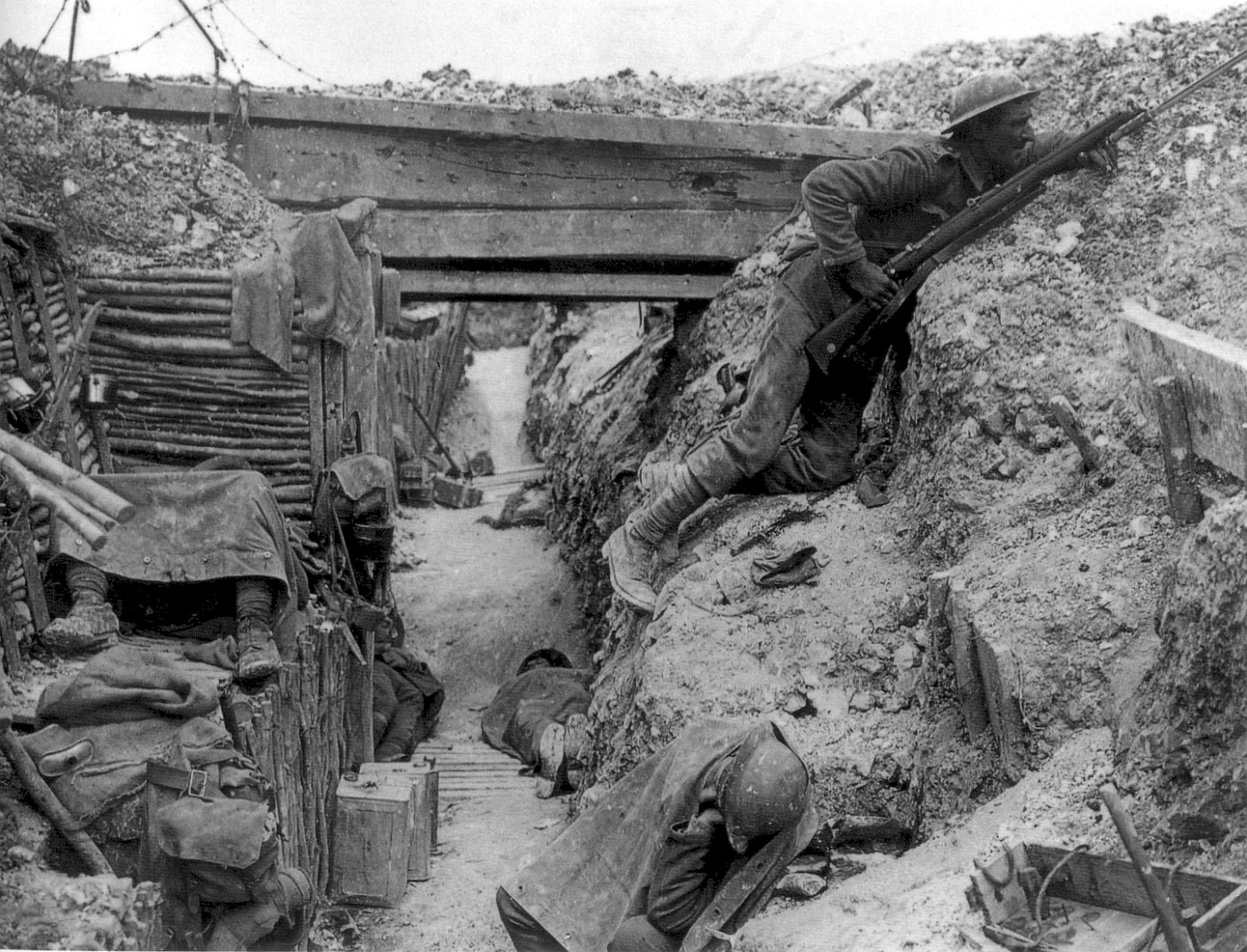 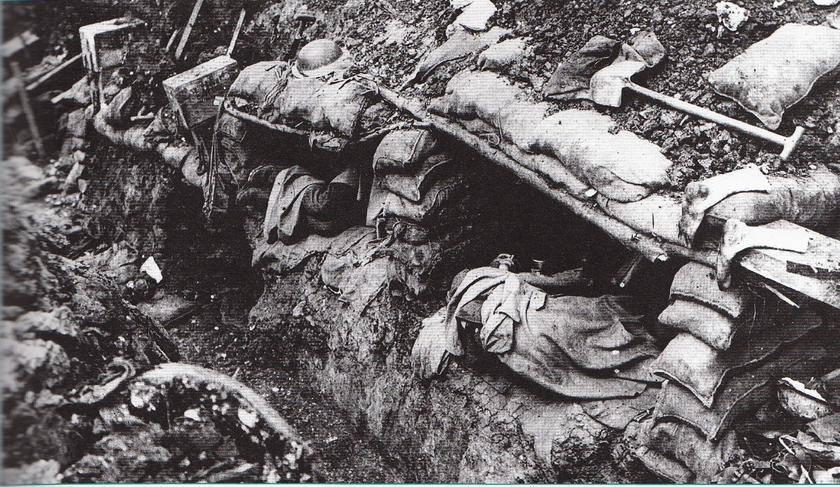 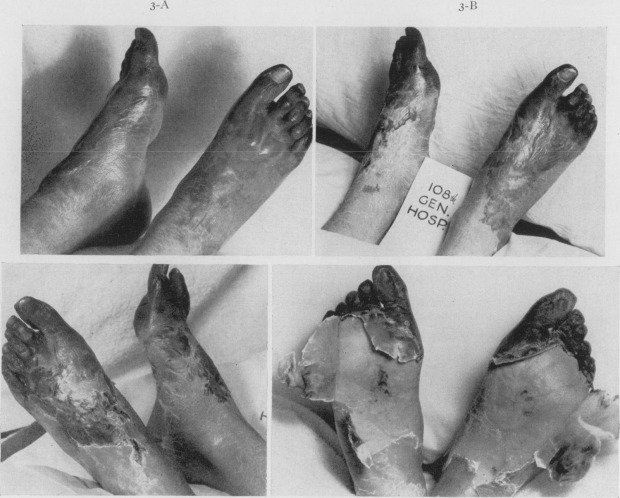 Chemical Weapons (Gasses)
*Mustard Gas- Toxic war gas with sulfide based compounds that raises blisters and attacks the eyes and lungs
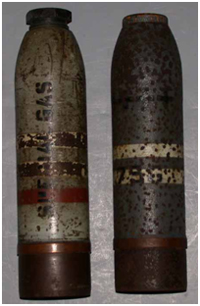 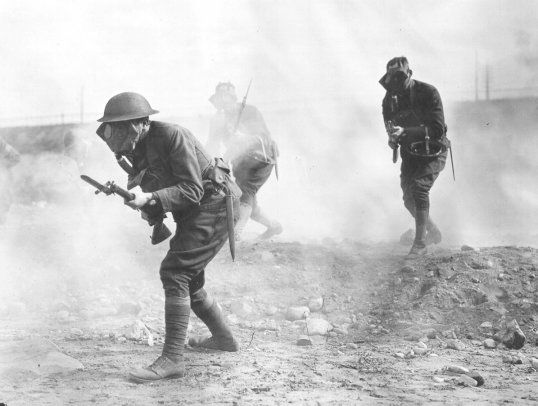 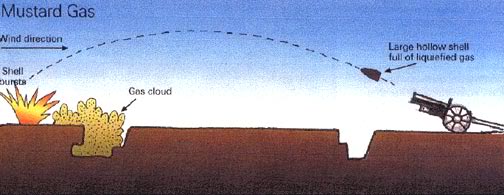 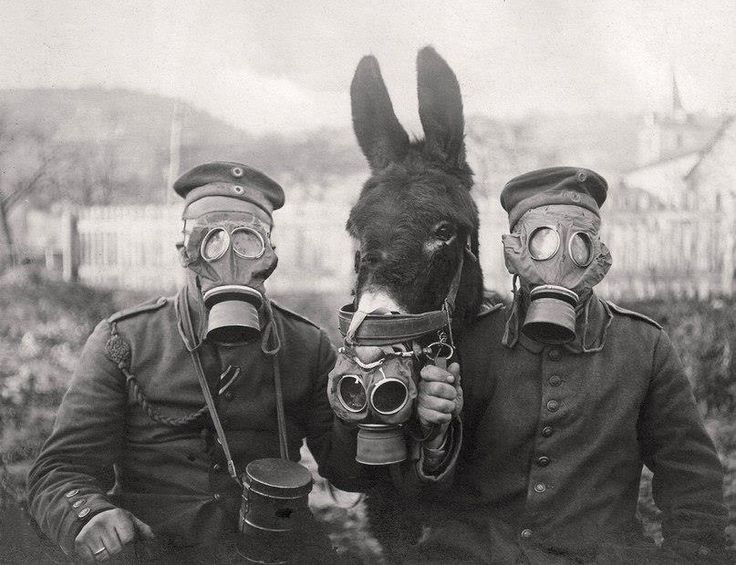 “No Man’s Land”
*The area of land between two enemy trench systems, which neither side wished to cross or seize due to fear of being attacked by the enemy
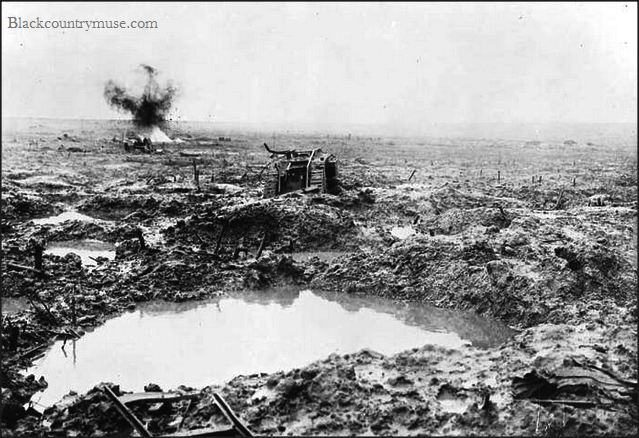 Stalemate 
*Deadlock on the Western Front during the first World war
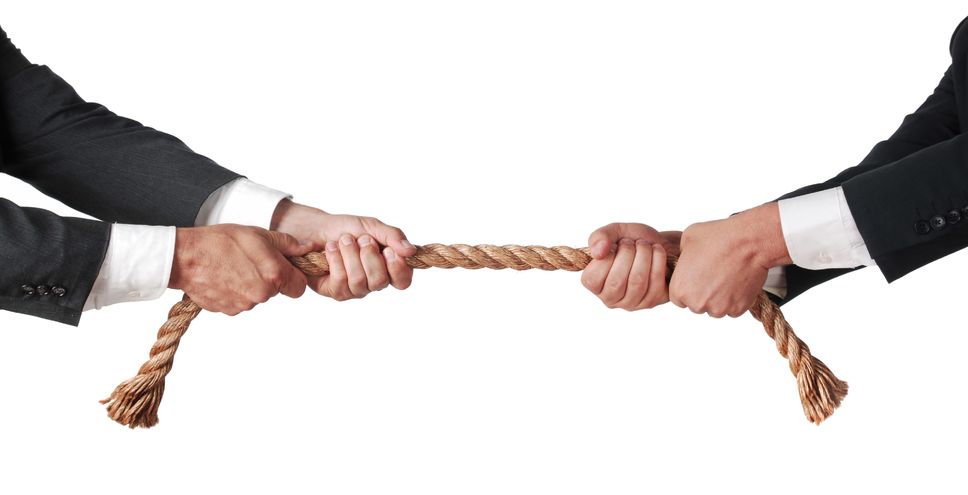 Neutrality  
*Not taking sides, especially in a war or dispute

*“Don’t know, Don’t care”
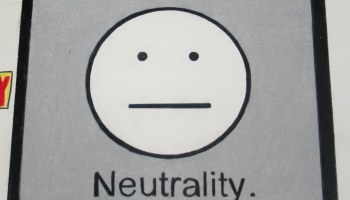 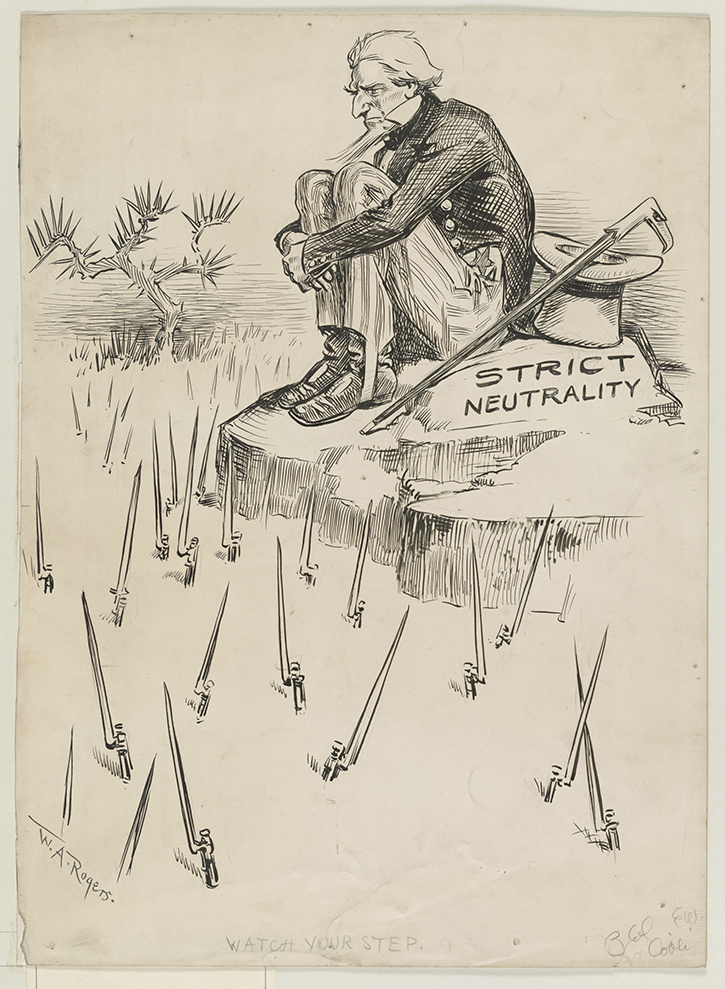 WWI: 1914- 1918

U.S. Entry: 1917

U.S. Alliance: Allied Powers